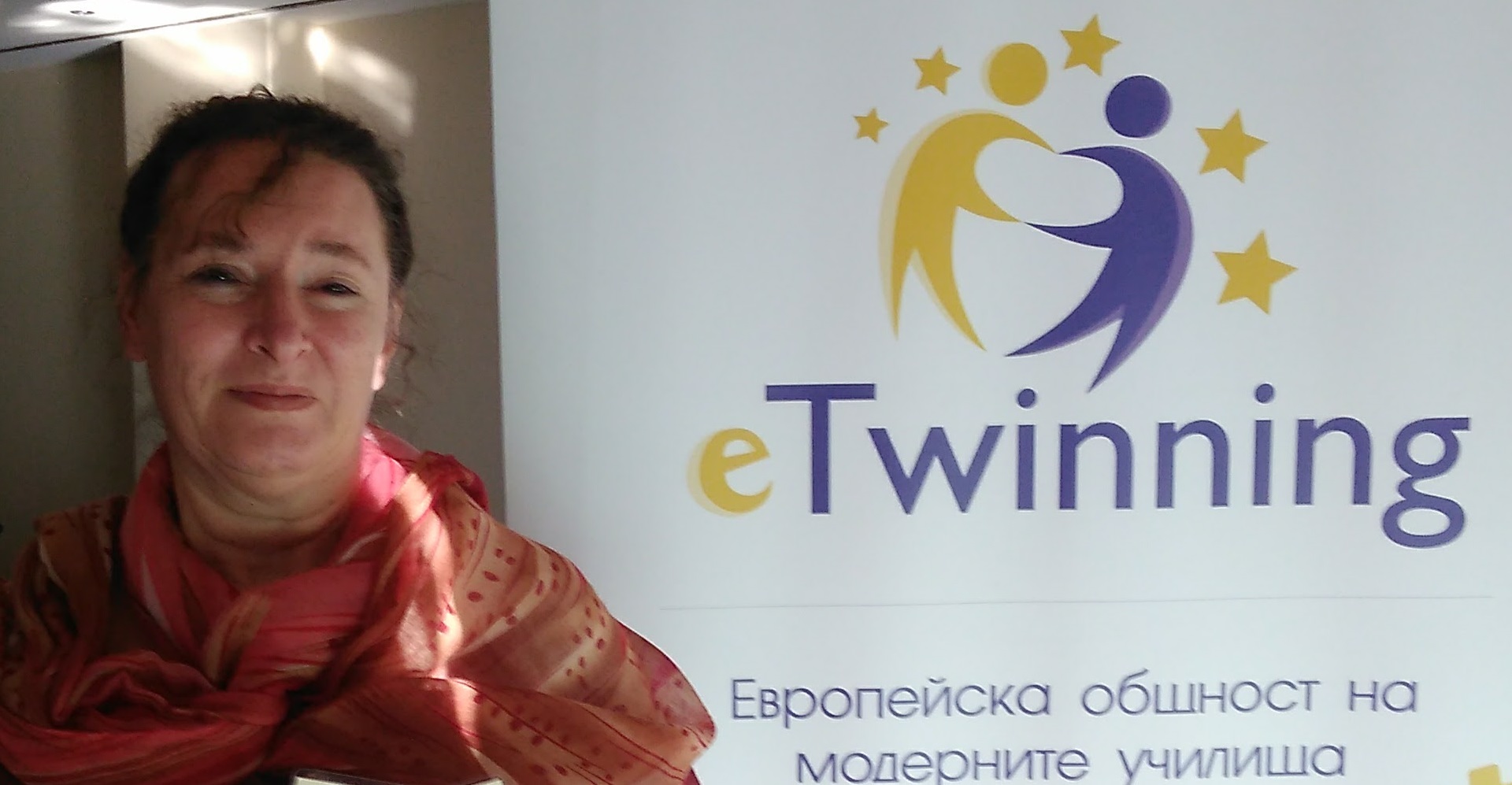 Maya Kyulevchieva
eTwinning Ambassador
English teacher 
Ivan Vazov Language school
Plovdiv
Digital games as learning tools in

eTwinning projects
Maya Kyulevchieva
eTwinning Ambassador
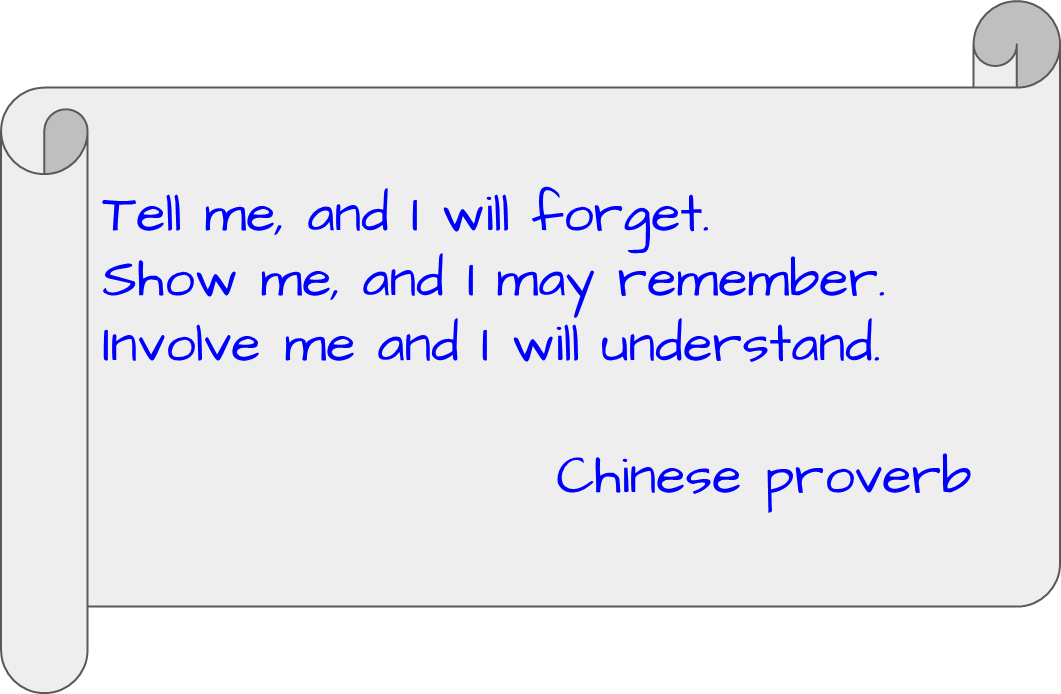 Game-Based Learning
Repetition
Failures and winning 
Goals to achieve
Levels to master the skills 
Improved  knowledge in specific area
Purpose of games
-    To provide fun
-   To  check some knowledge through fun 
To  practice some knowledge or skills
To summarize knowledge on a topic
To assess some knowledge or skills on a topic
The next level – 
self-created games
-   Demonstrates  high and solid level of knowledge

-   Going deeper to outline specific details  

Building up ability to “lay traps” for the other players

Increases self-esteem of the creator
Ready-made  vs  self-created  games
Specially designed 

Concentrated on a specific  topic/unit/lesson

No ‘surprises’ for the students
Banks /libraries of ready-made games 

Save time of the teacher

Teachers can edit to suit their goal
Ordinary  games 
vs  
Formative assessment games
- To practice a grammar unit
- To practice a vocabulary topic
- To develop specific skills
- To demonstrate knowledge on a specific topic    

    All of them through FUN!!!
- To assess some knowledge
- To provide feedback 
- To increase specific knowledge
- To save Teacher’s  time for checking 	the results

All of them through FUN!
Games in eTwinning projects
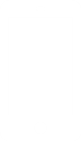 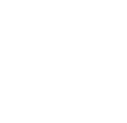 http://kahoot.com   
http://quizizz.com
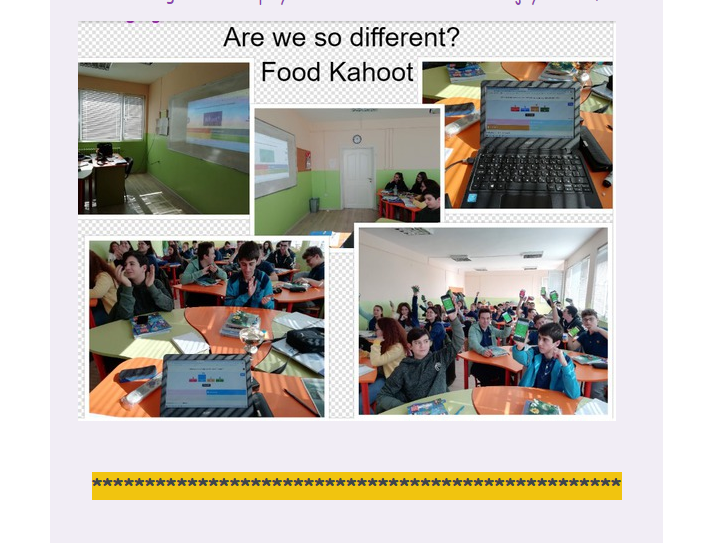 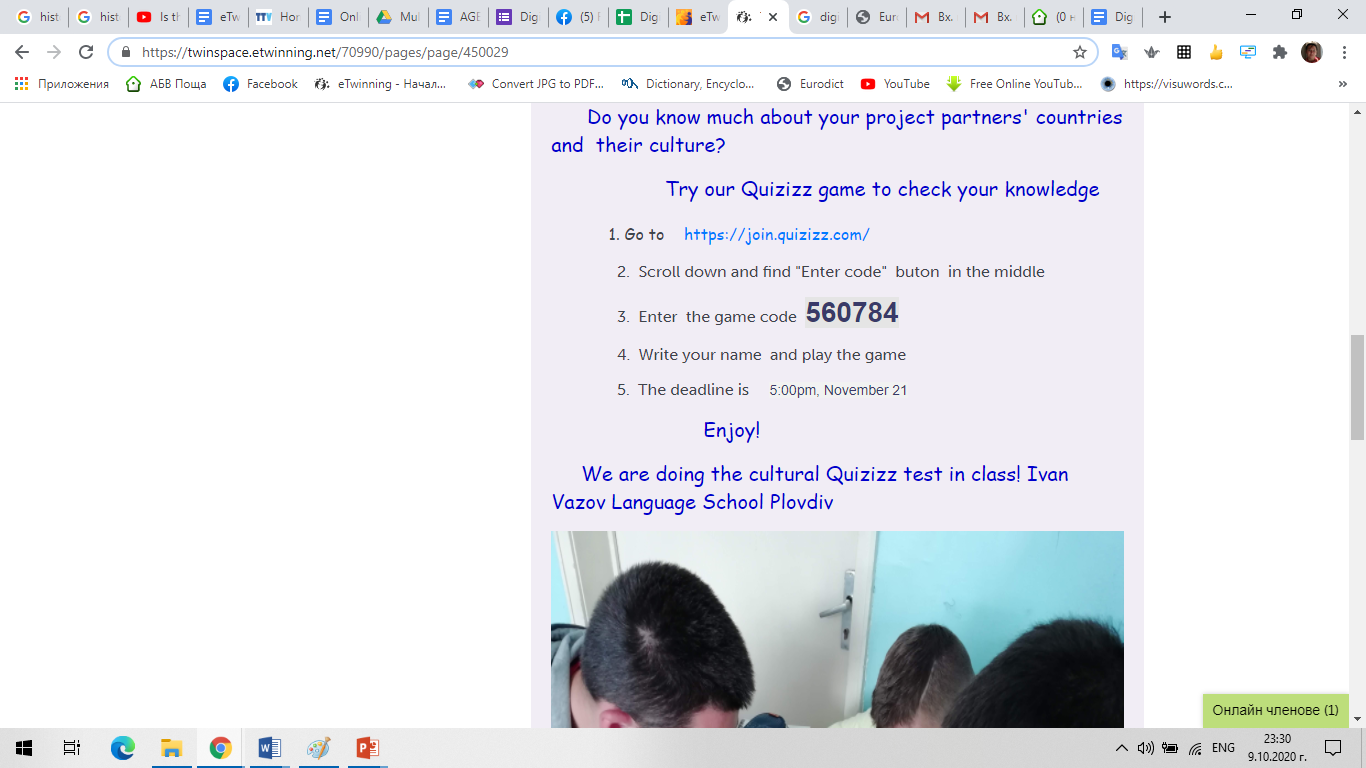 Summarizing an eTwinning topic and having fun
Are we so different?
Different languages, new and old friends
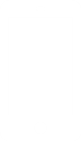 Games in eTwinning projects
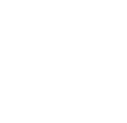 Self-created Quizizz games
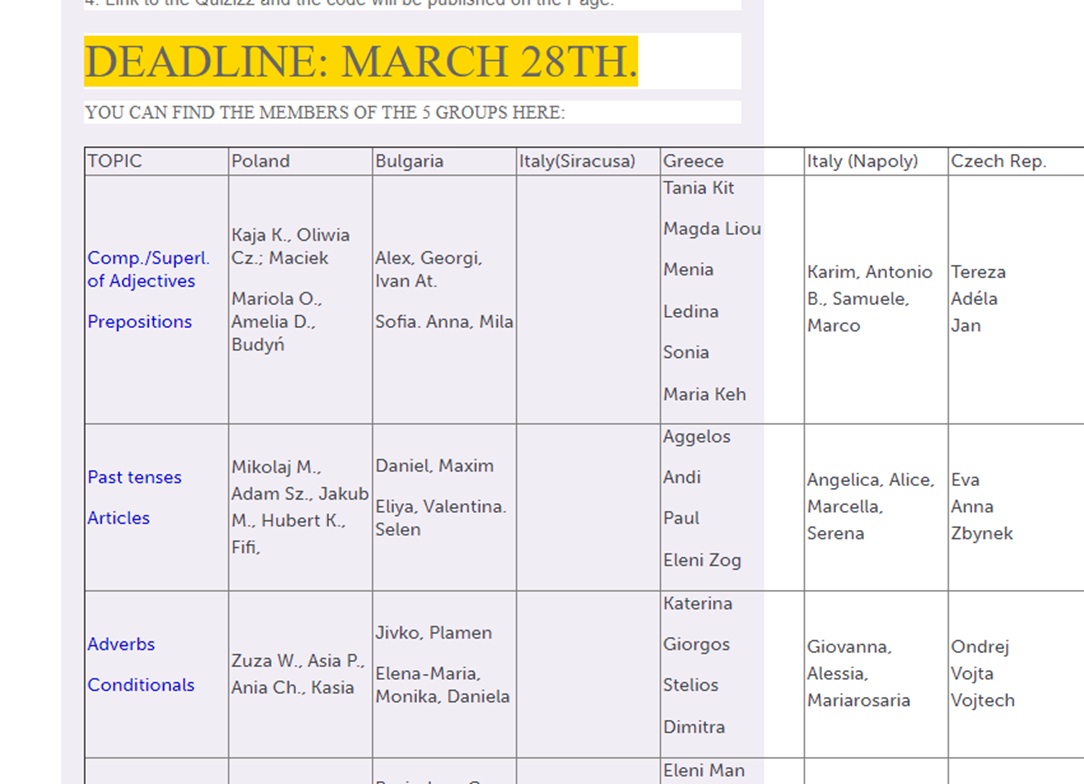 CLICK – Creative Learning 
in a Computer Kingdom
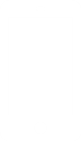 Games in eTwinning projects
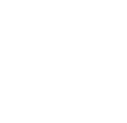 Self-created Quizizz games
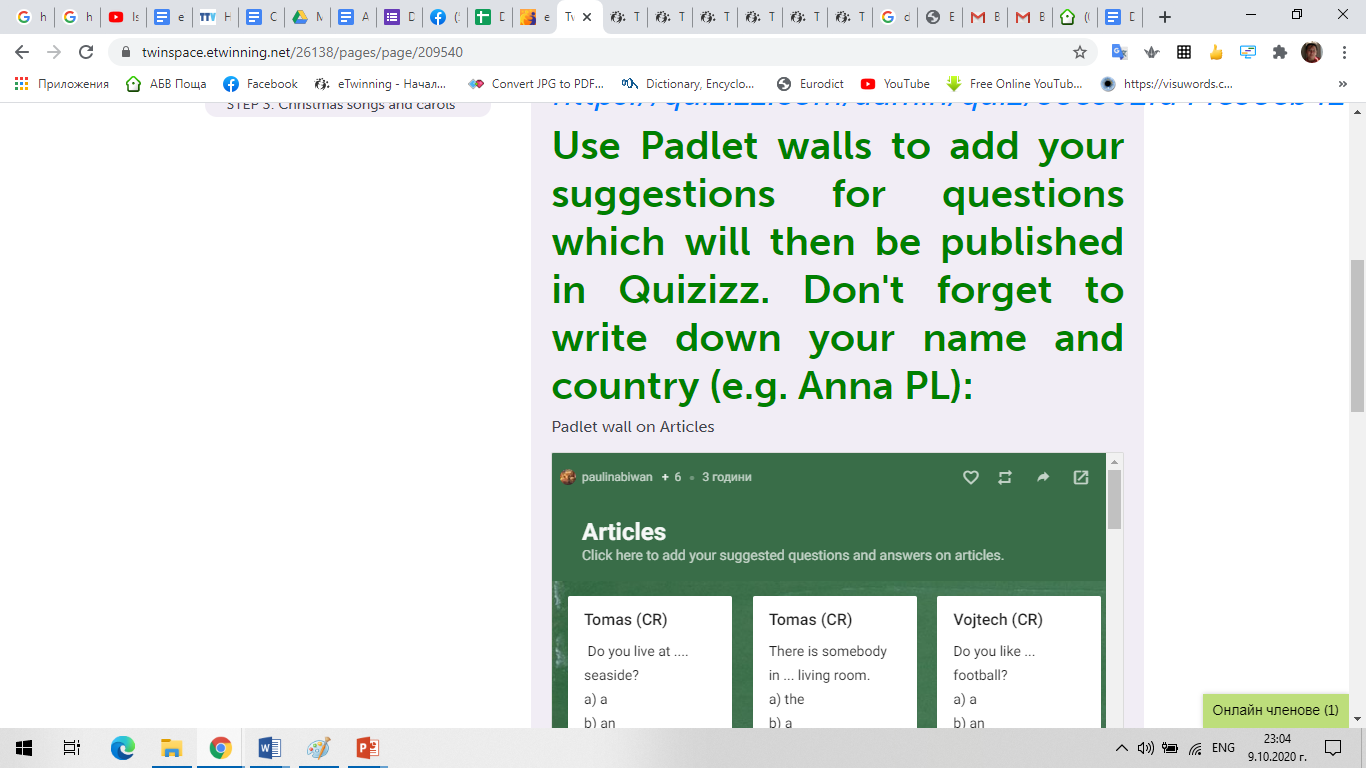 CLICK – Creative Learning 
in a Computer Kingdom
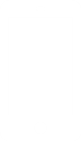 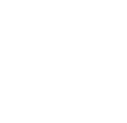 Games in eTwinning projects
Self-created Quizizz games
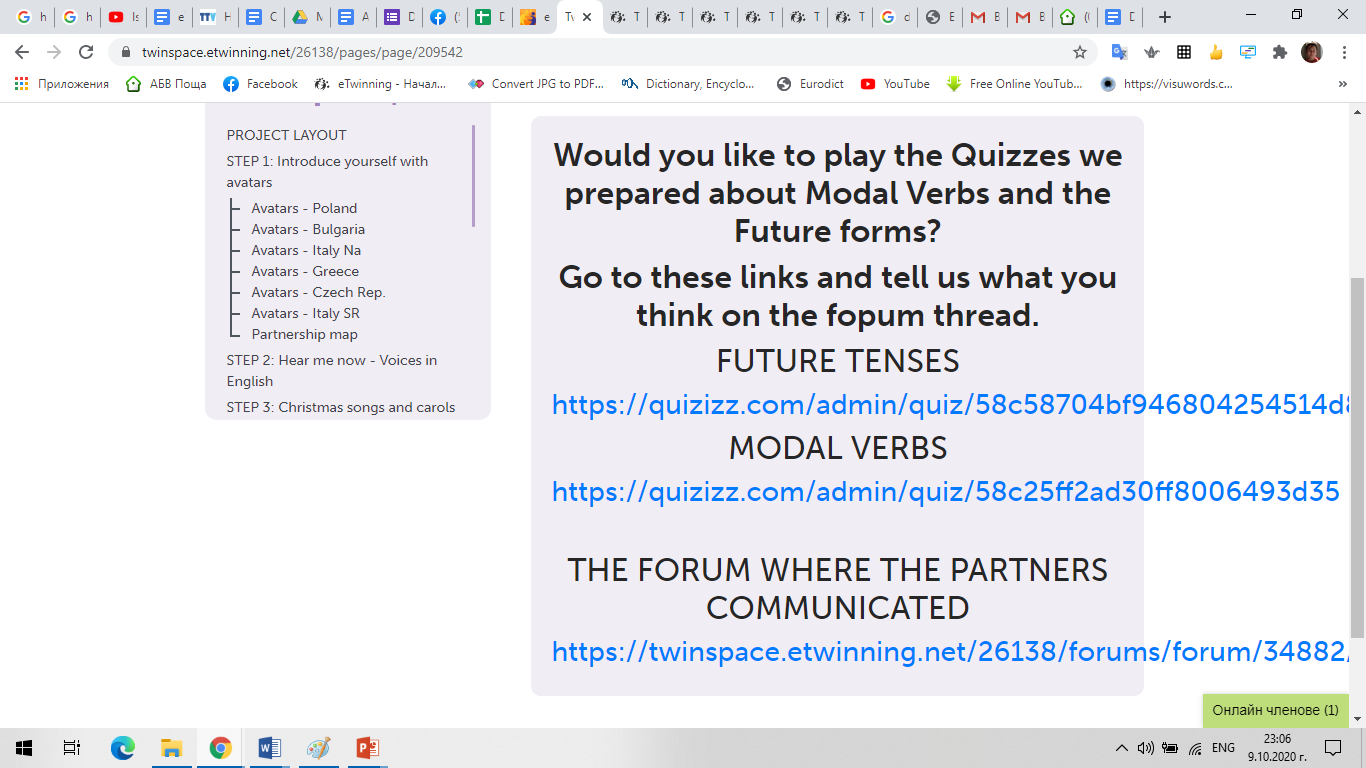 CLICK – Creative Learning 
in a Computer Kingdom
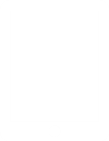 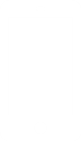 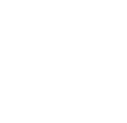 Games in eTwinning projects
Self-created Quizizz games
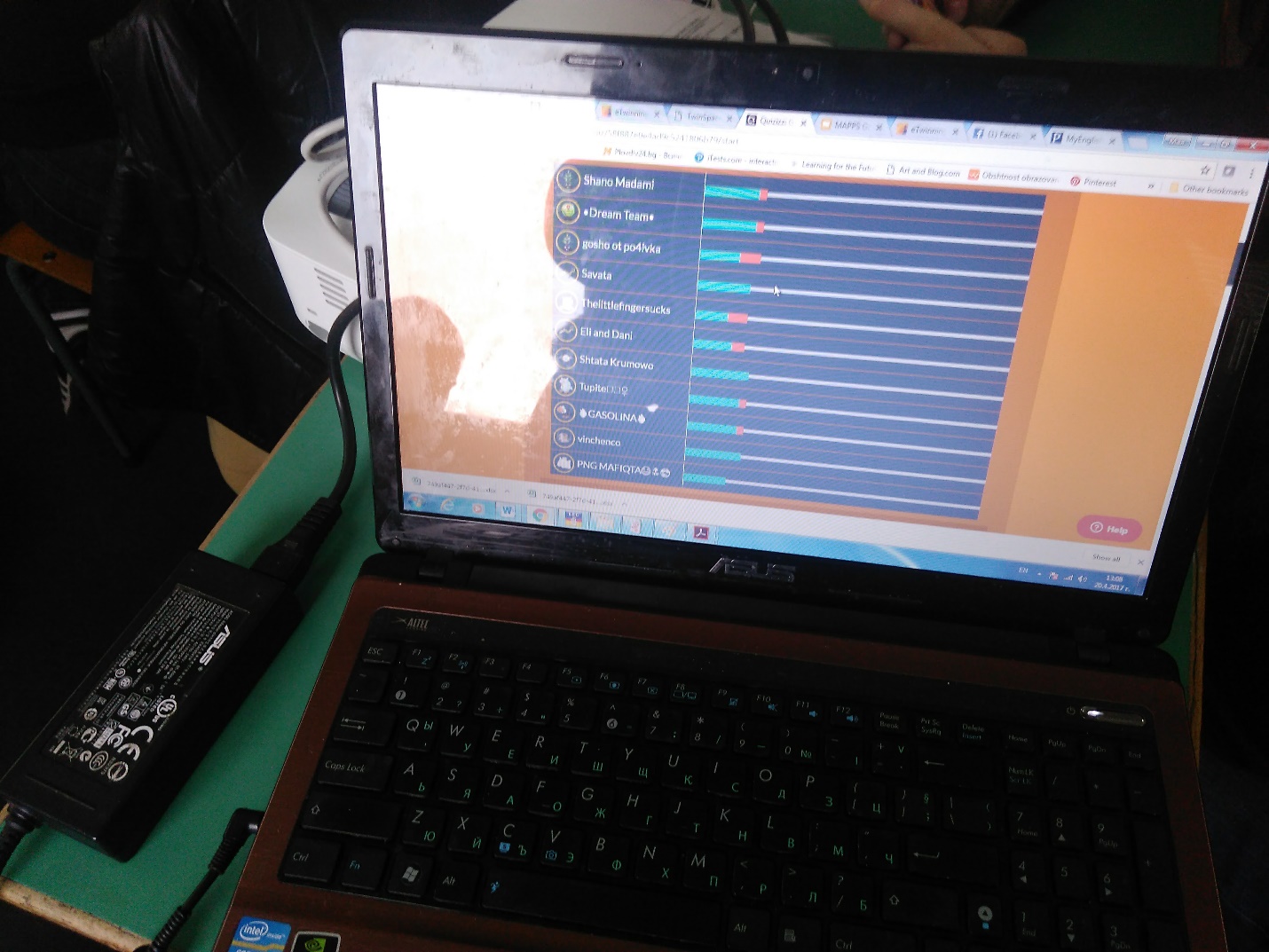 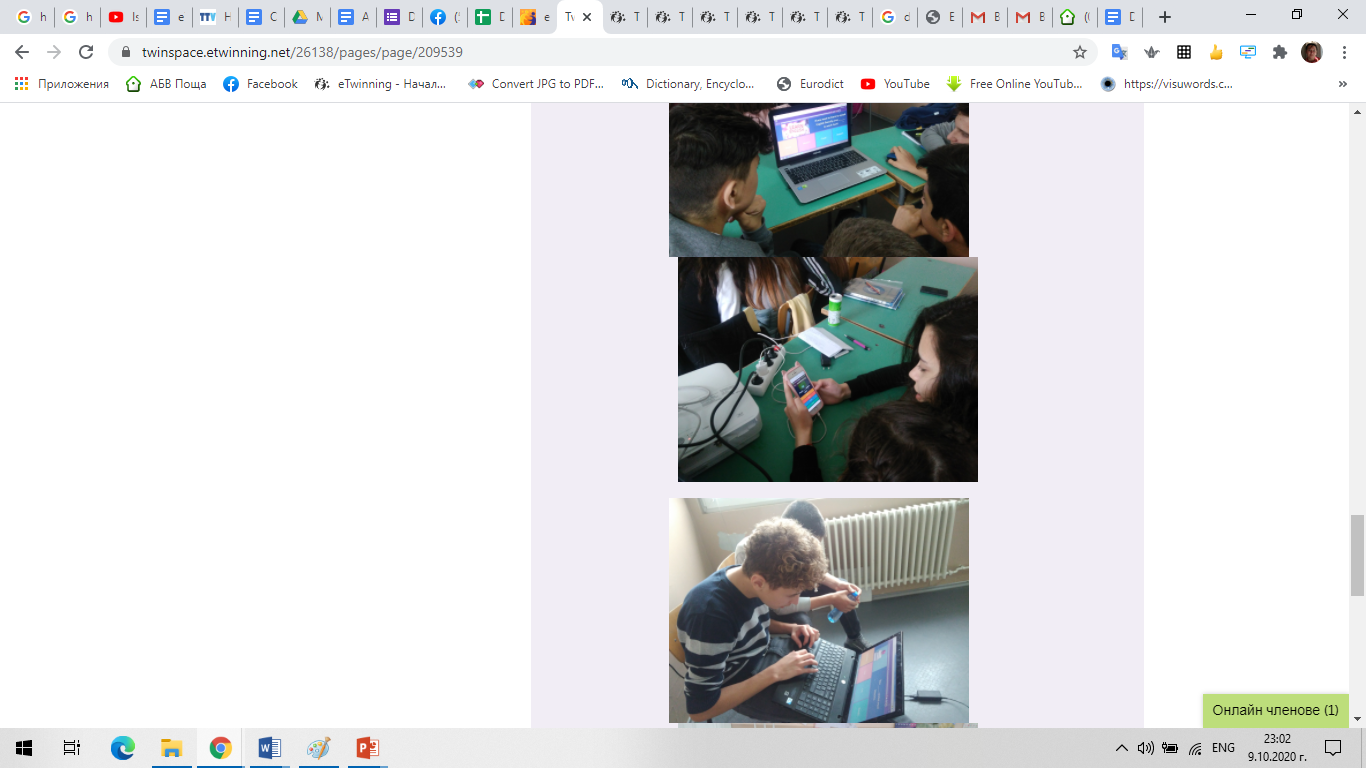 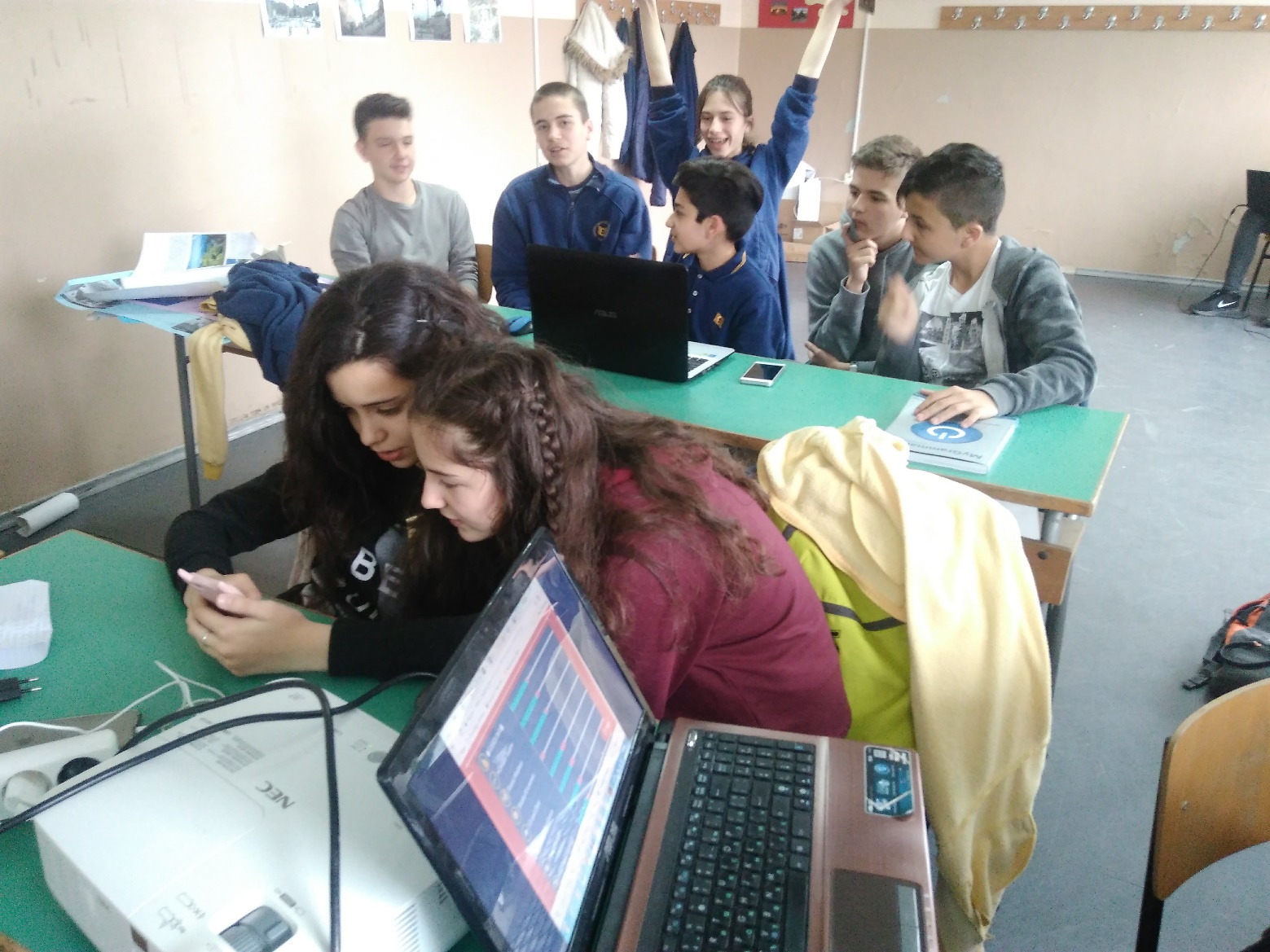 CLICK – Creative Learning in a Computer Kingdom
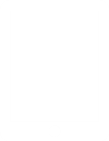 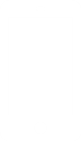 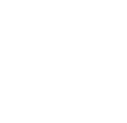 Games in eTwinning projects
Self-created Quizizz games
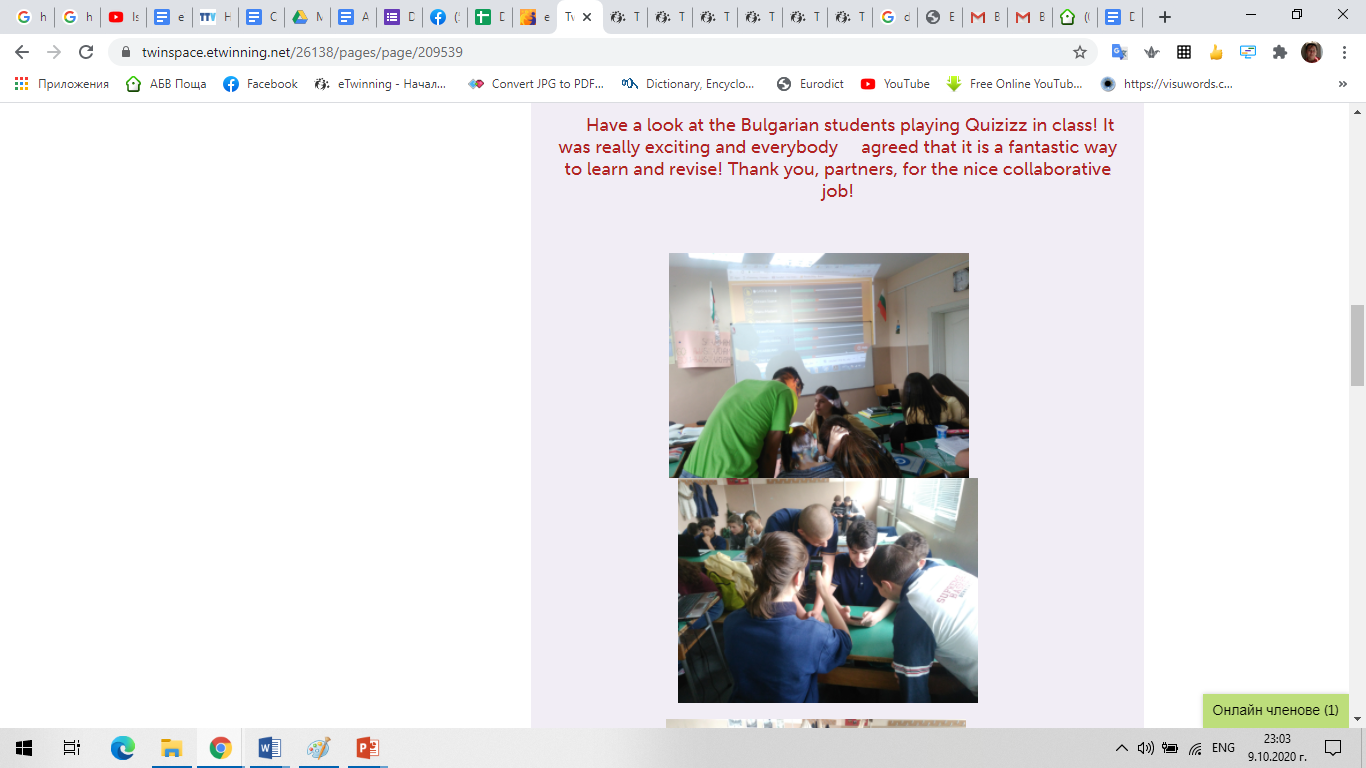 CLICK – Creative Learning in
 a Computer Kingdom
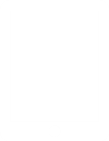 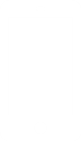 Games in eTwinning projects
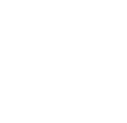 https://learningapps.org/
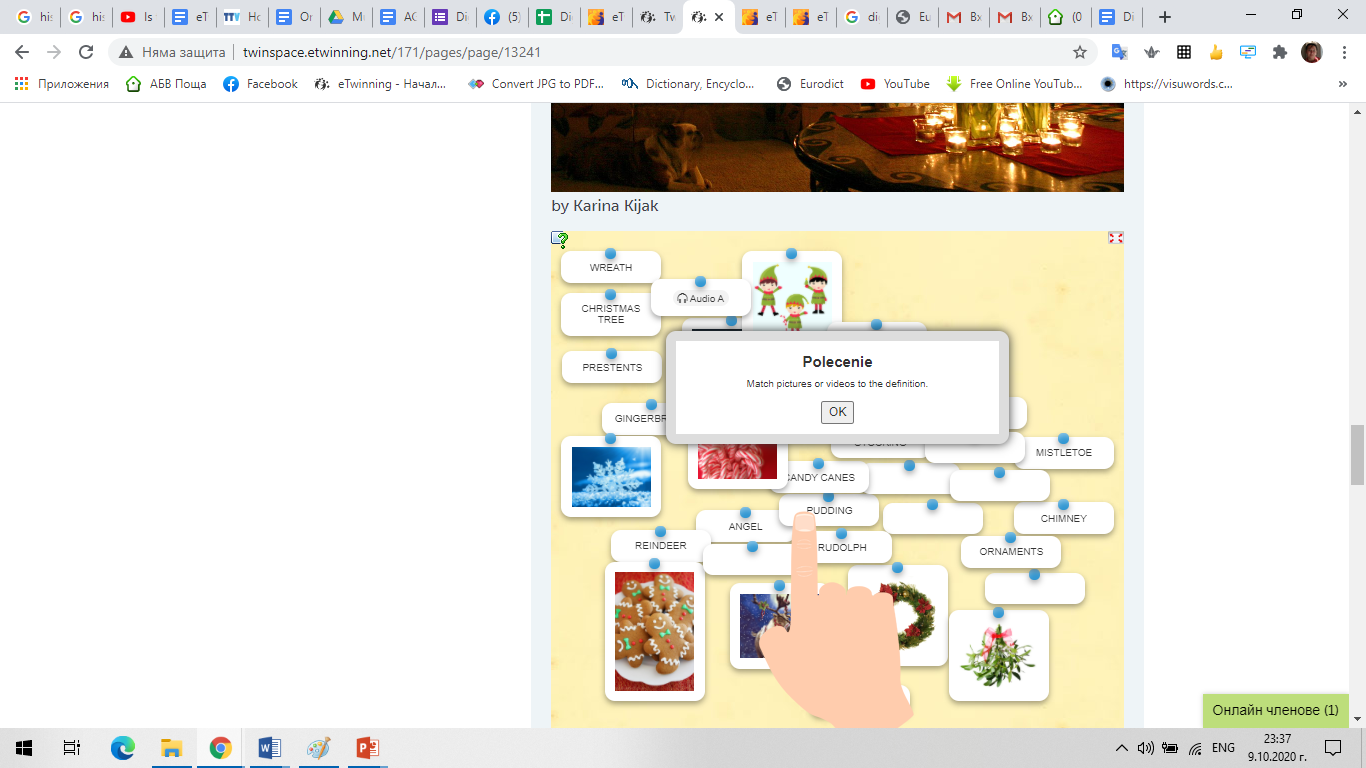 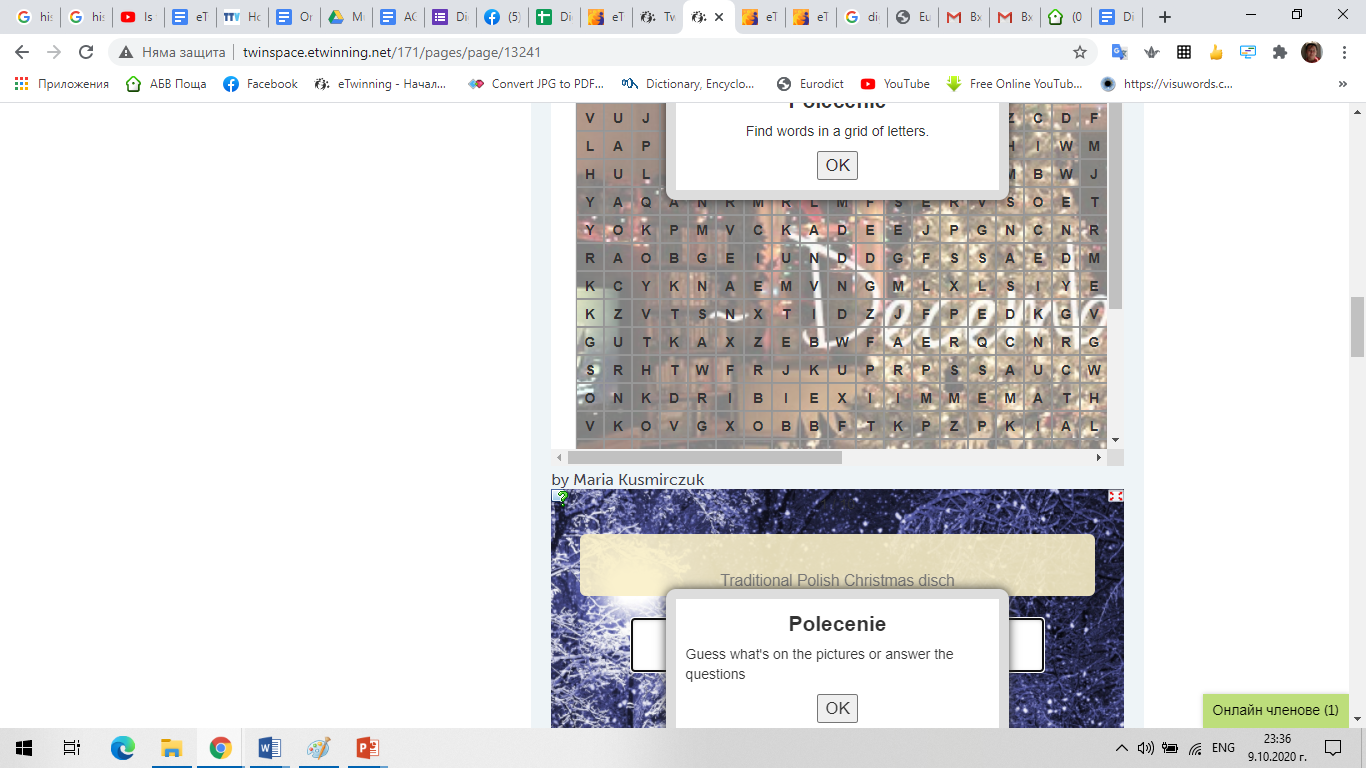 Food Globalization – EXPO 2015
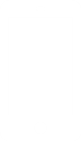 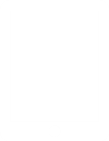 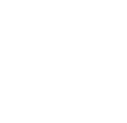 Games in eTwinning projects
https://learningapps.org/
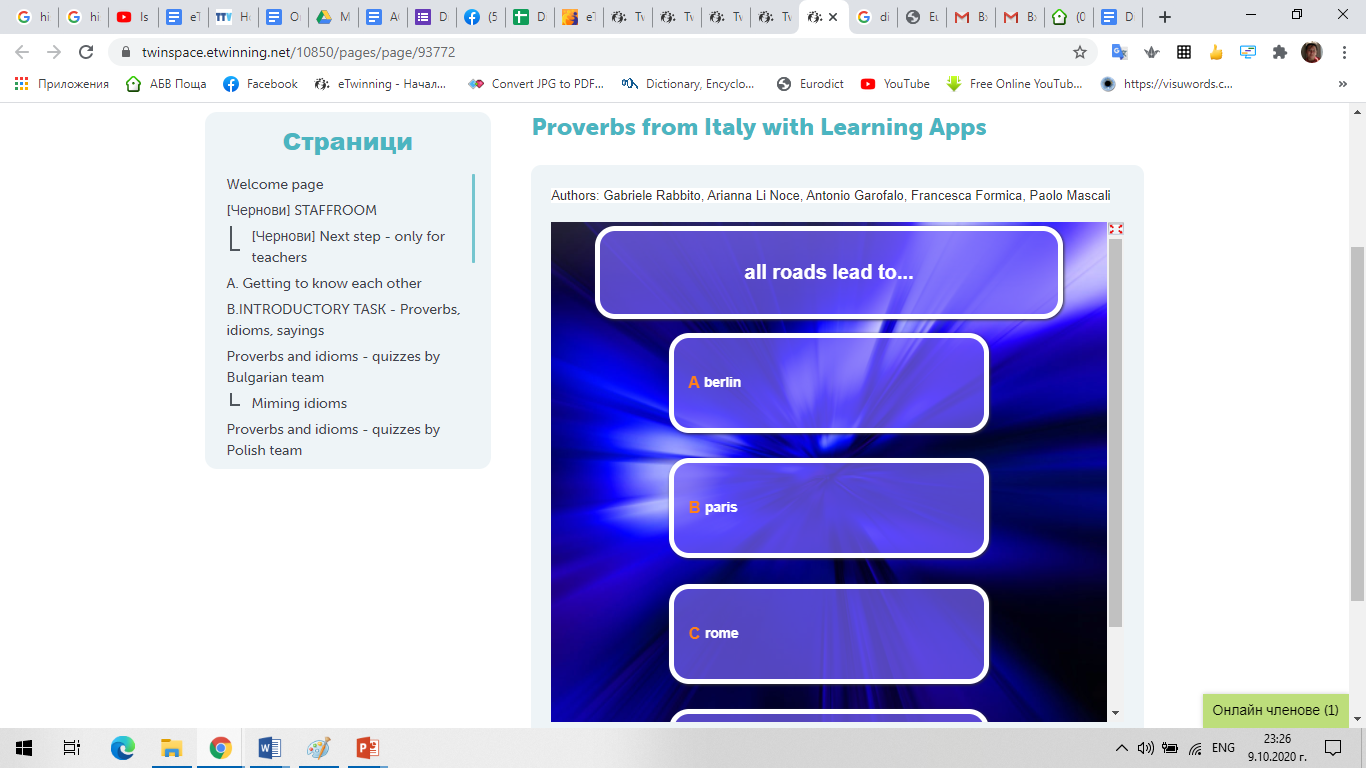 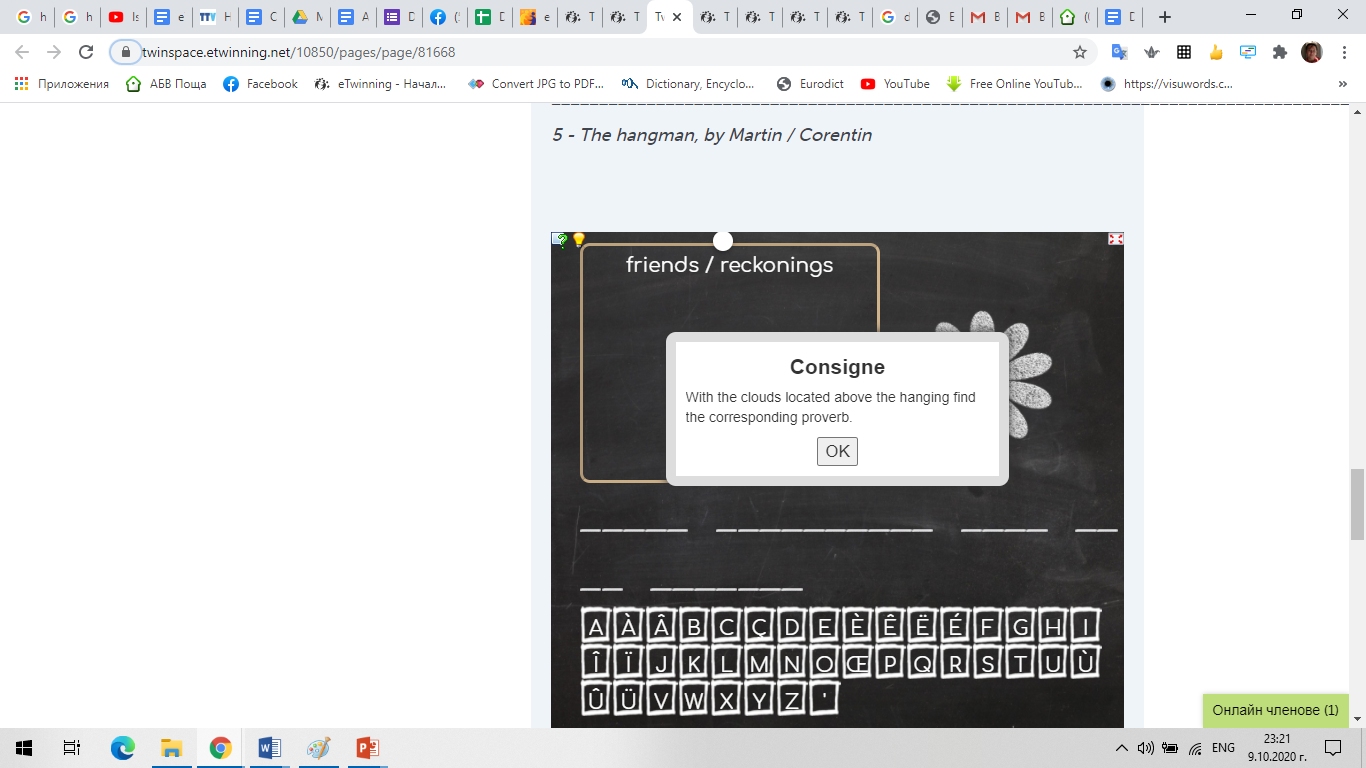 A proverb a 
day keeps the 
boredom away
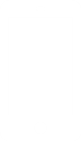 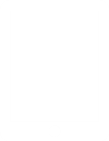 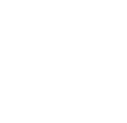 Games in eTwinning projects
https://learningapps.org/
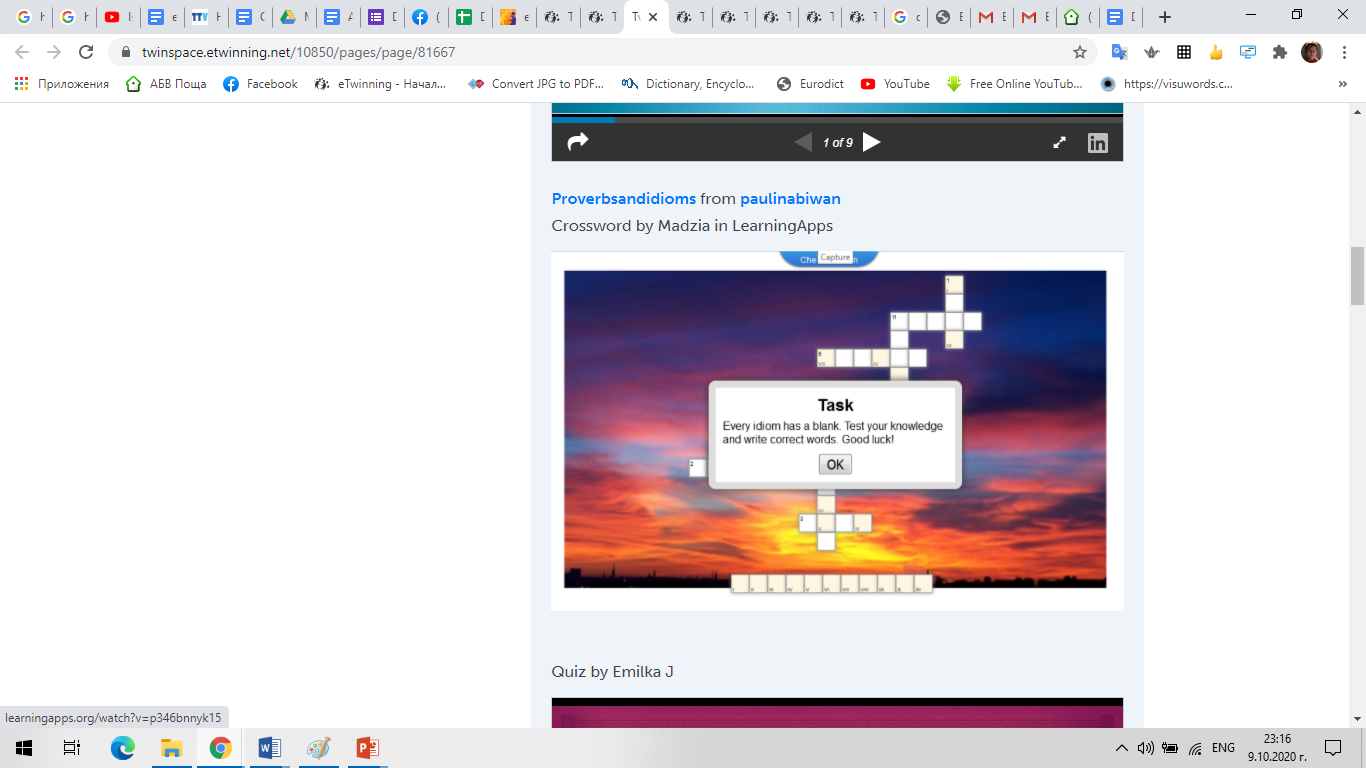 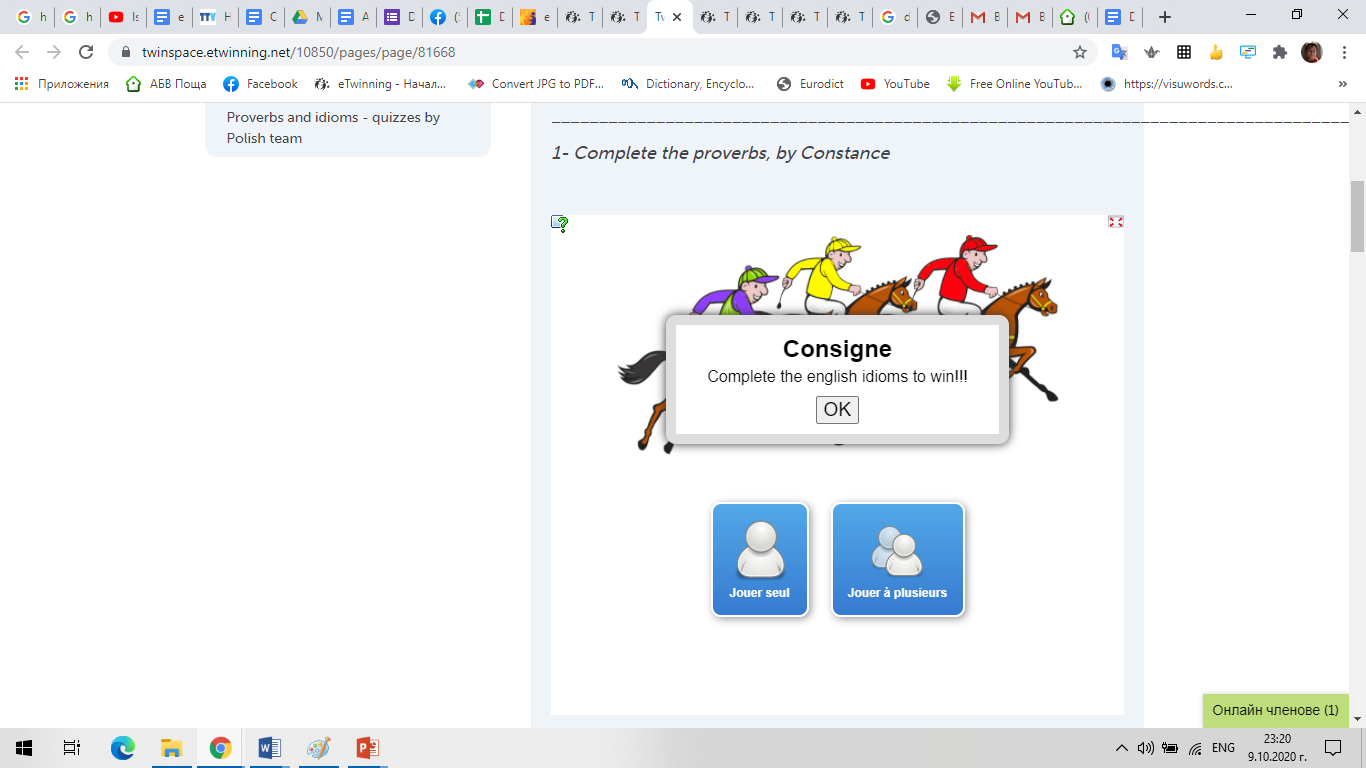 A proverb a 
day keeps the 
boredom away
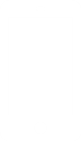 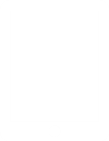 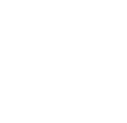 Games in eTwinning projects
https://www.jigsawplanet.com/
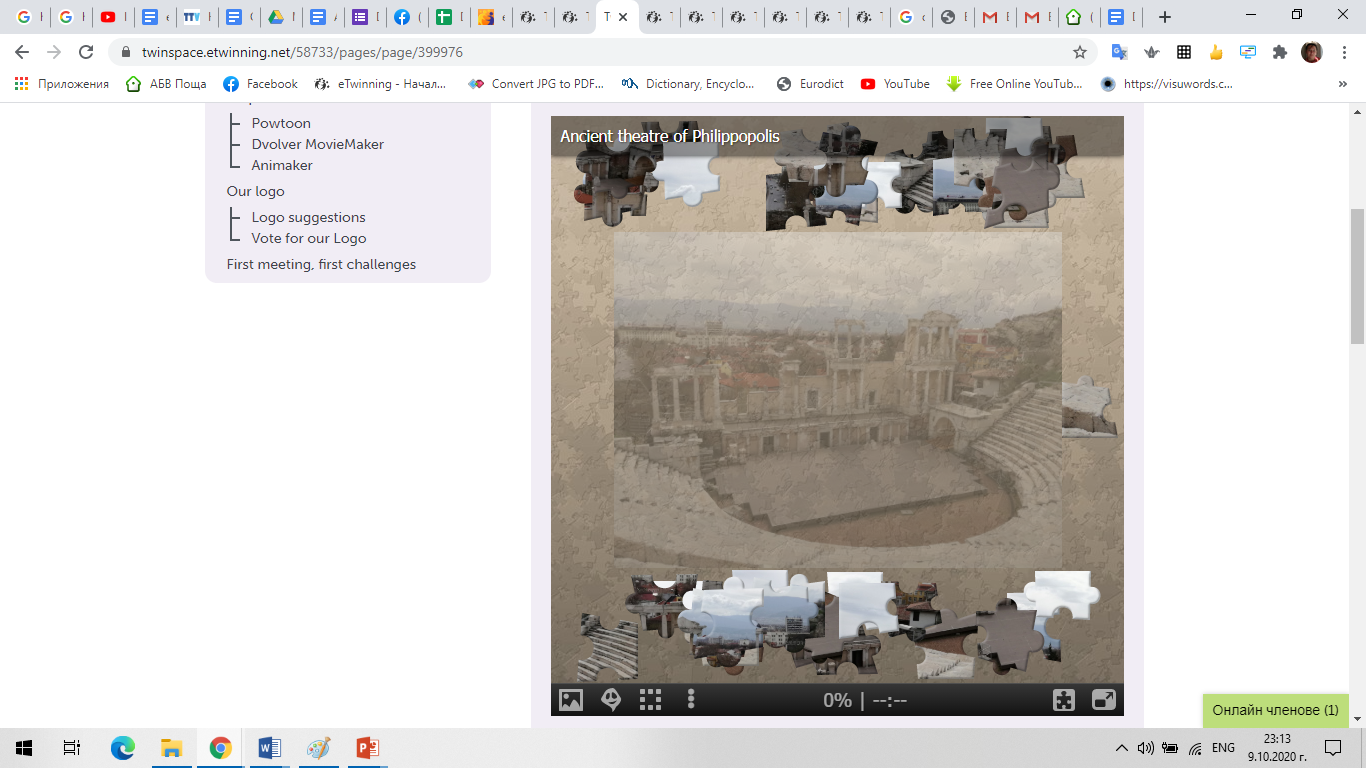 When two cities mean Europe
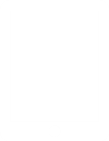 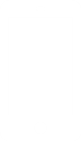 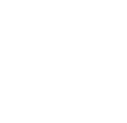 Games in eTwinning projects
https://www.jigsawplanet.com/
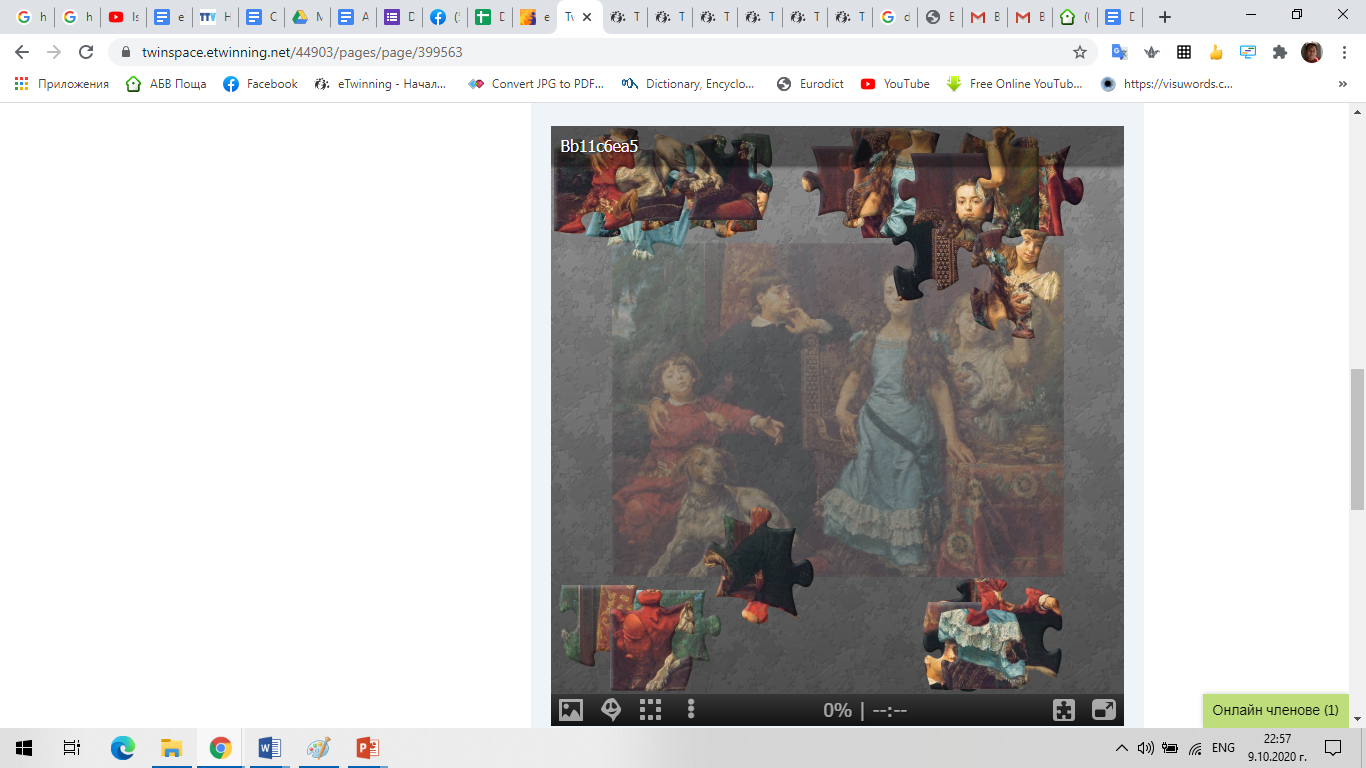 Art, English and … mannequin challenge
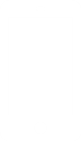 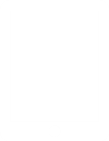 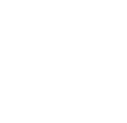 Games in eTwinning projects
https://www.baamboozle.com/
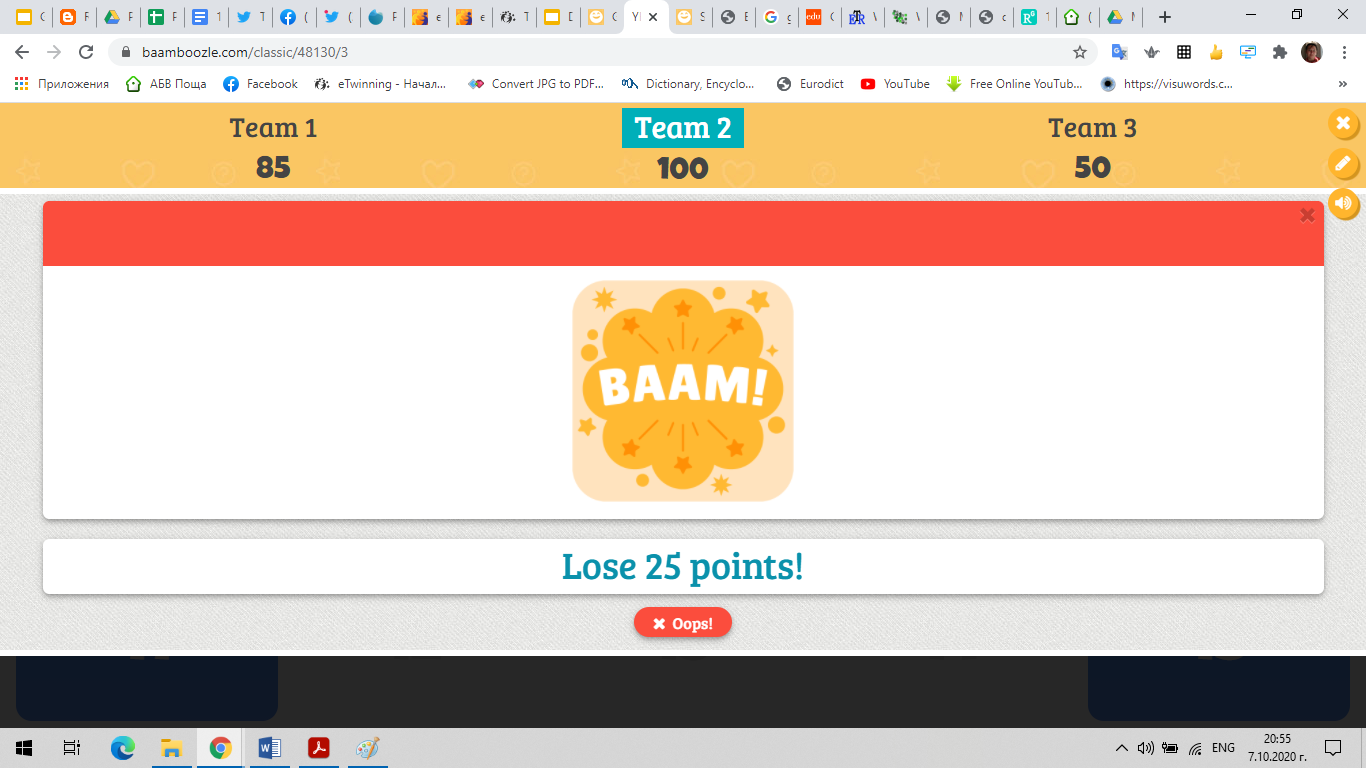 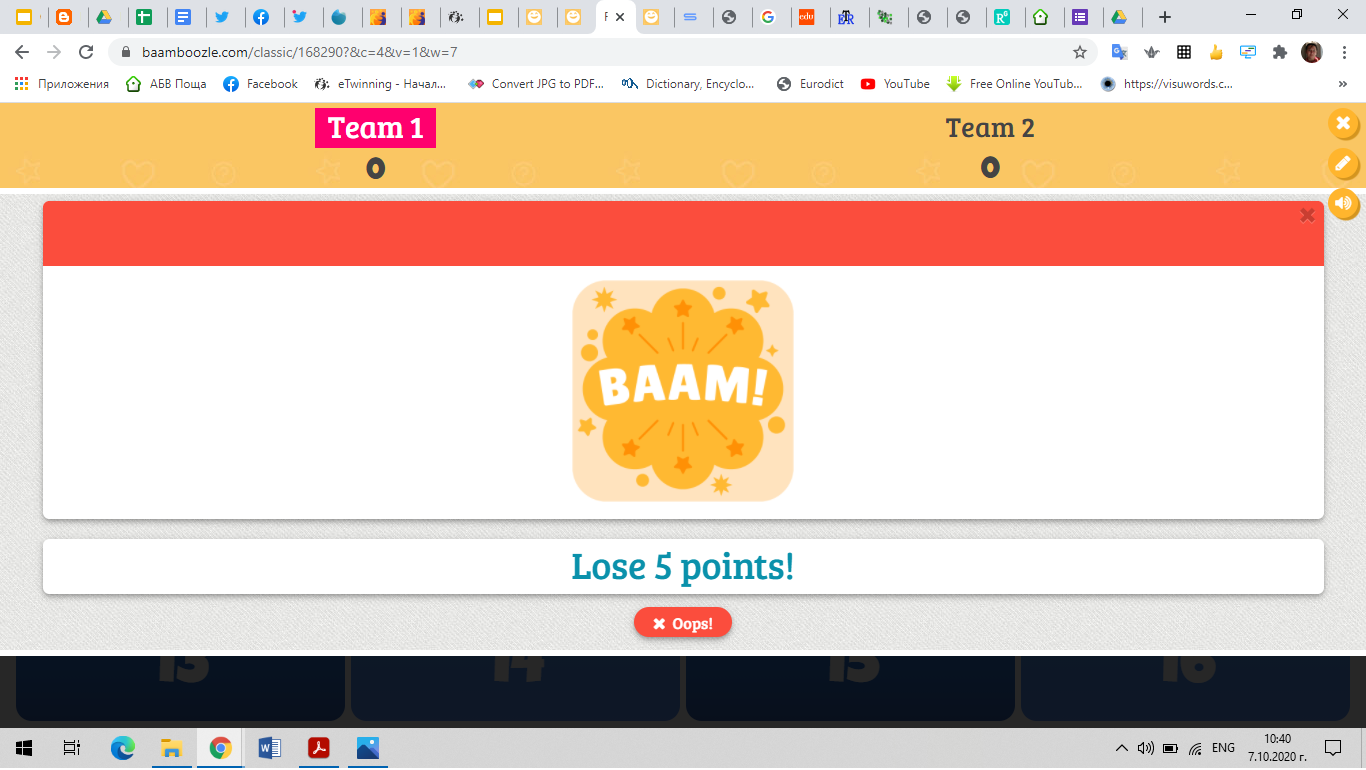 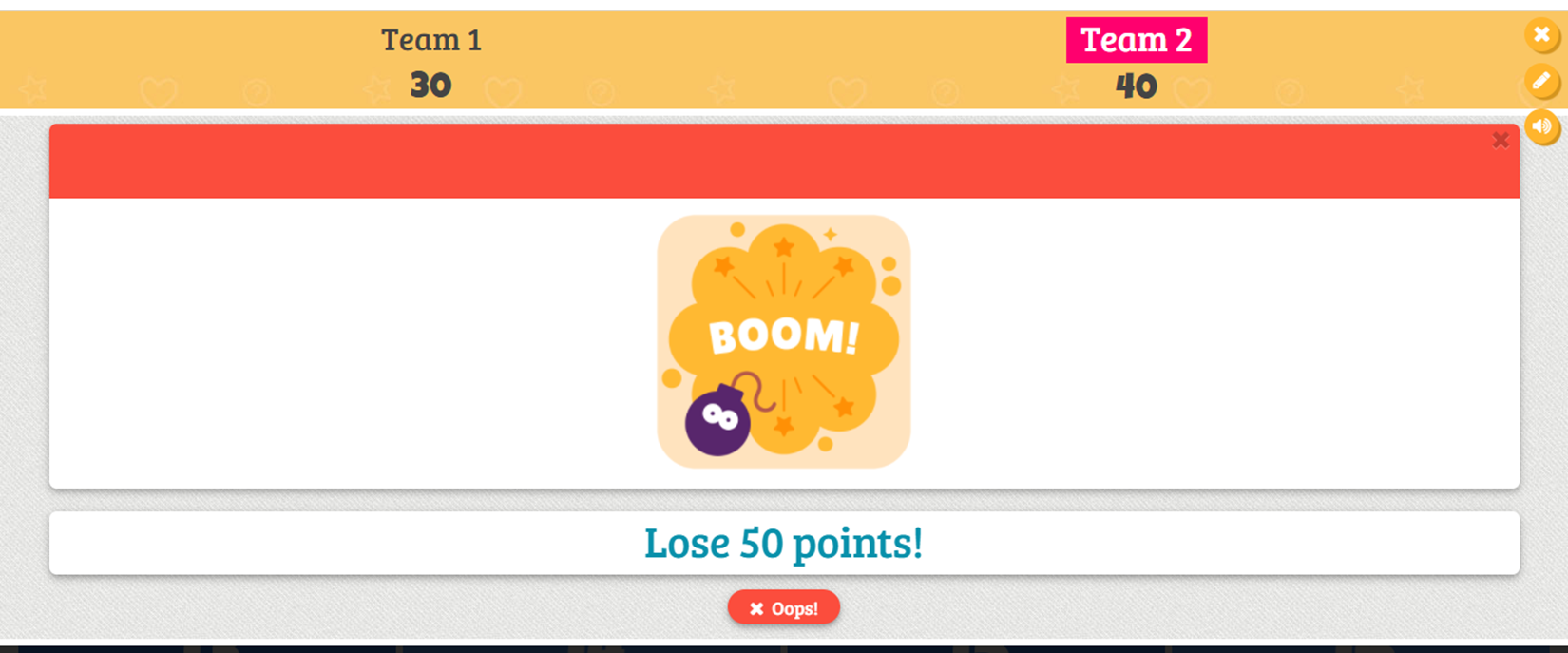 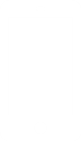 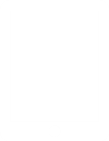 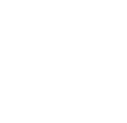 Games in eTwinning projects
https://www.baamboozle.com/
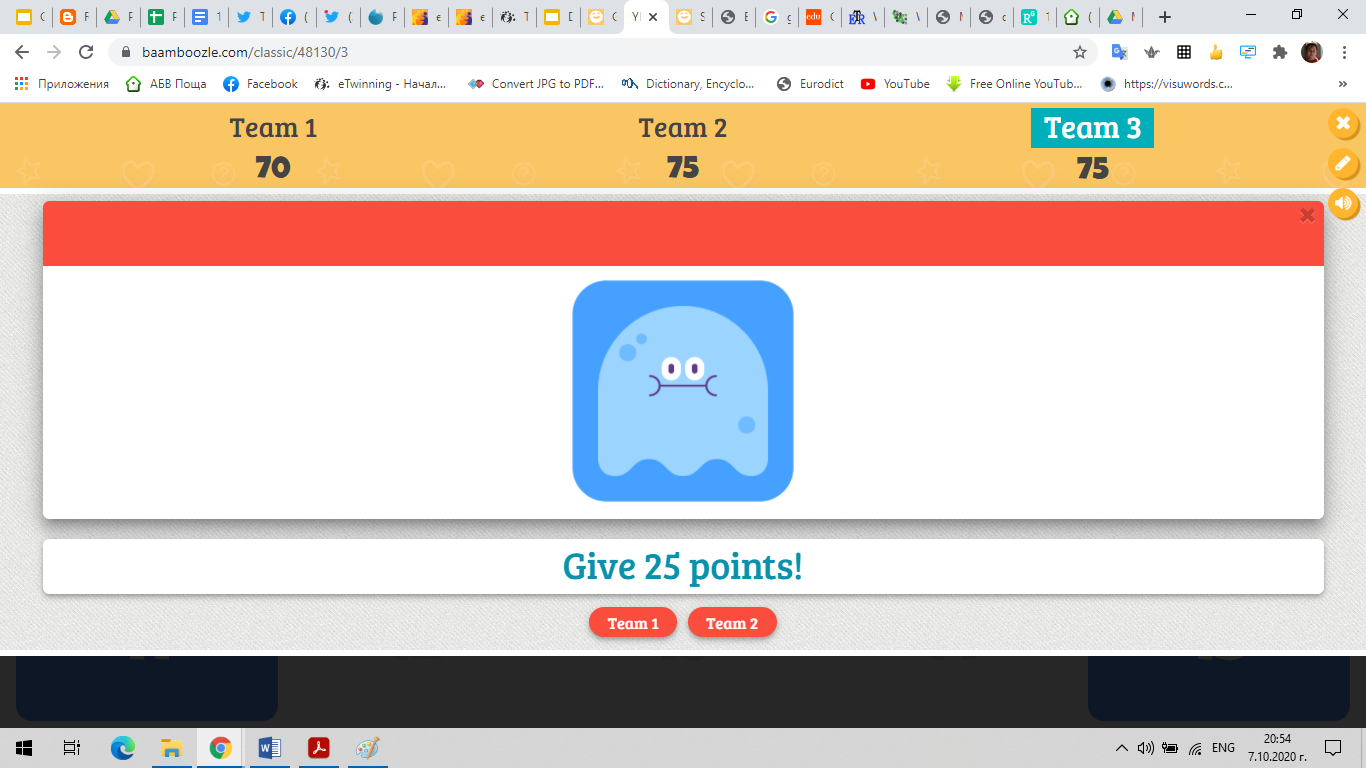 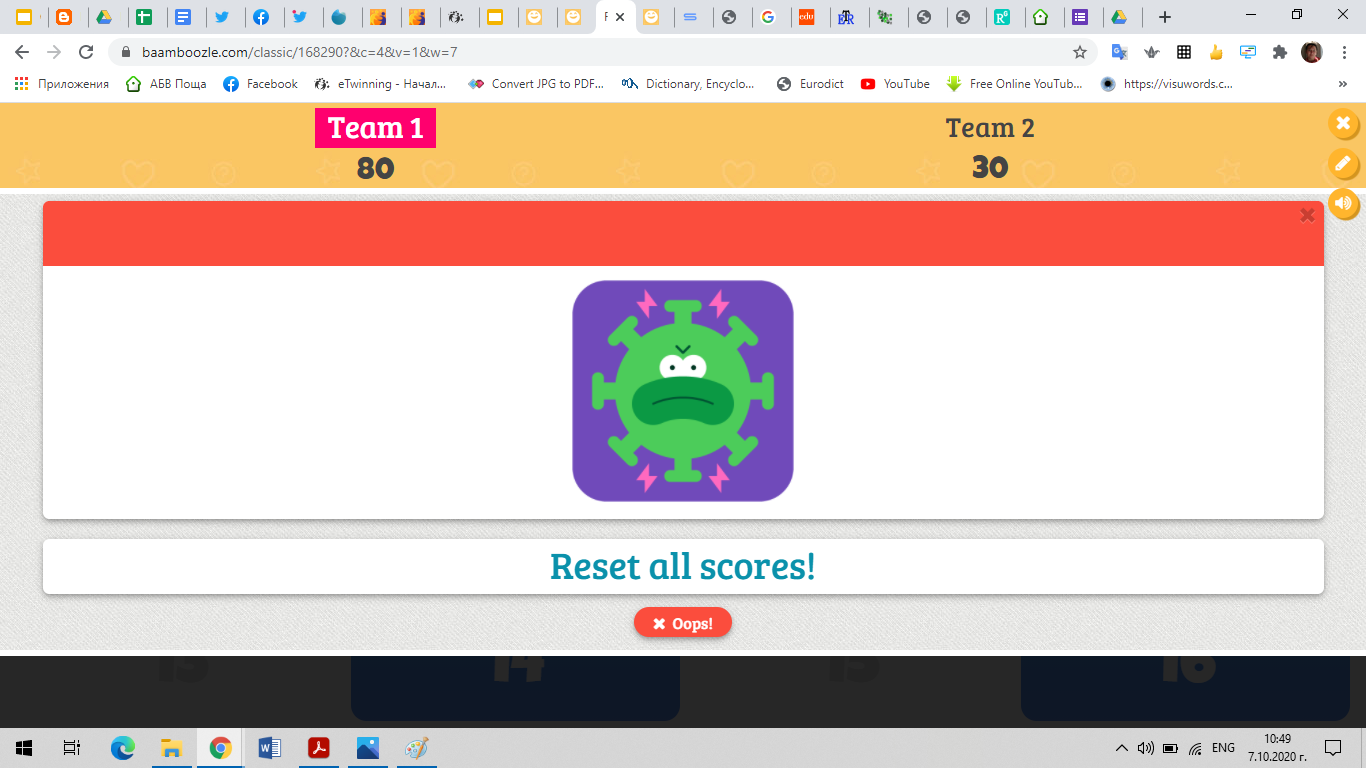 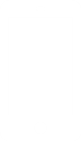 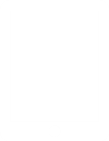 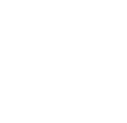 Games in eTwinning projects
https://www.baamboozle.com/
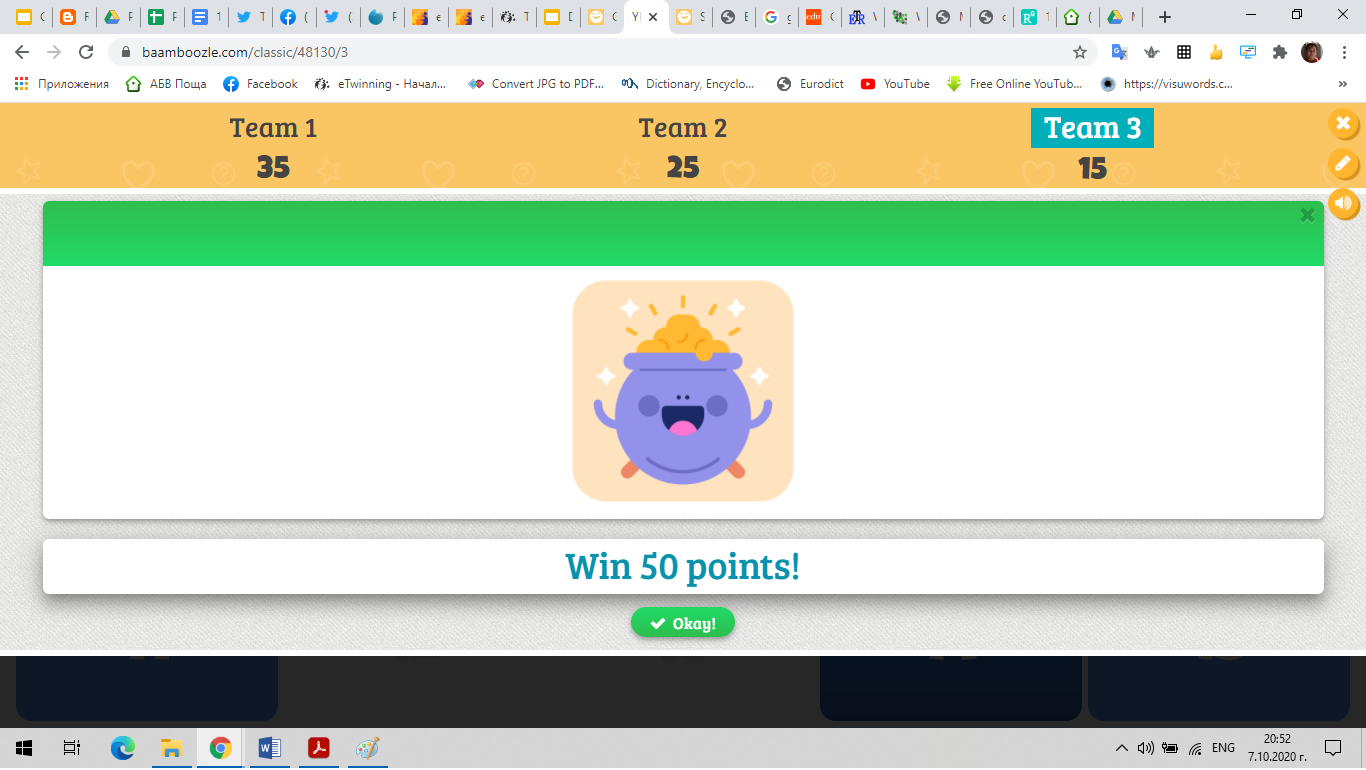 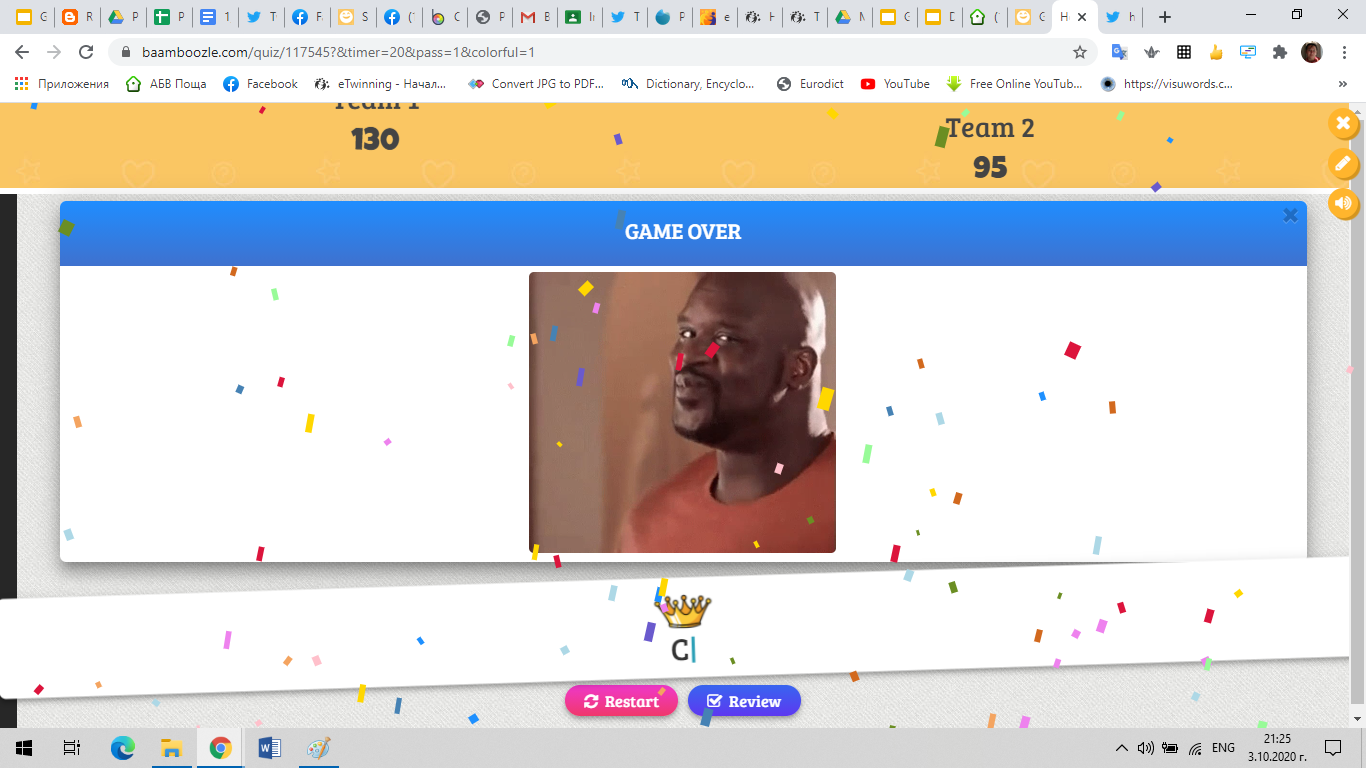 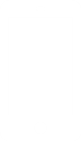 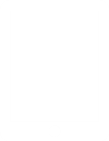 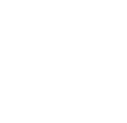 Games in eTwinning projects
https://www.baamboozle.com/
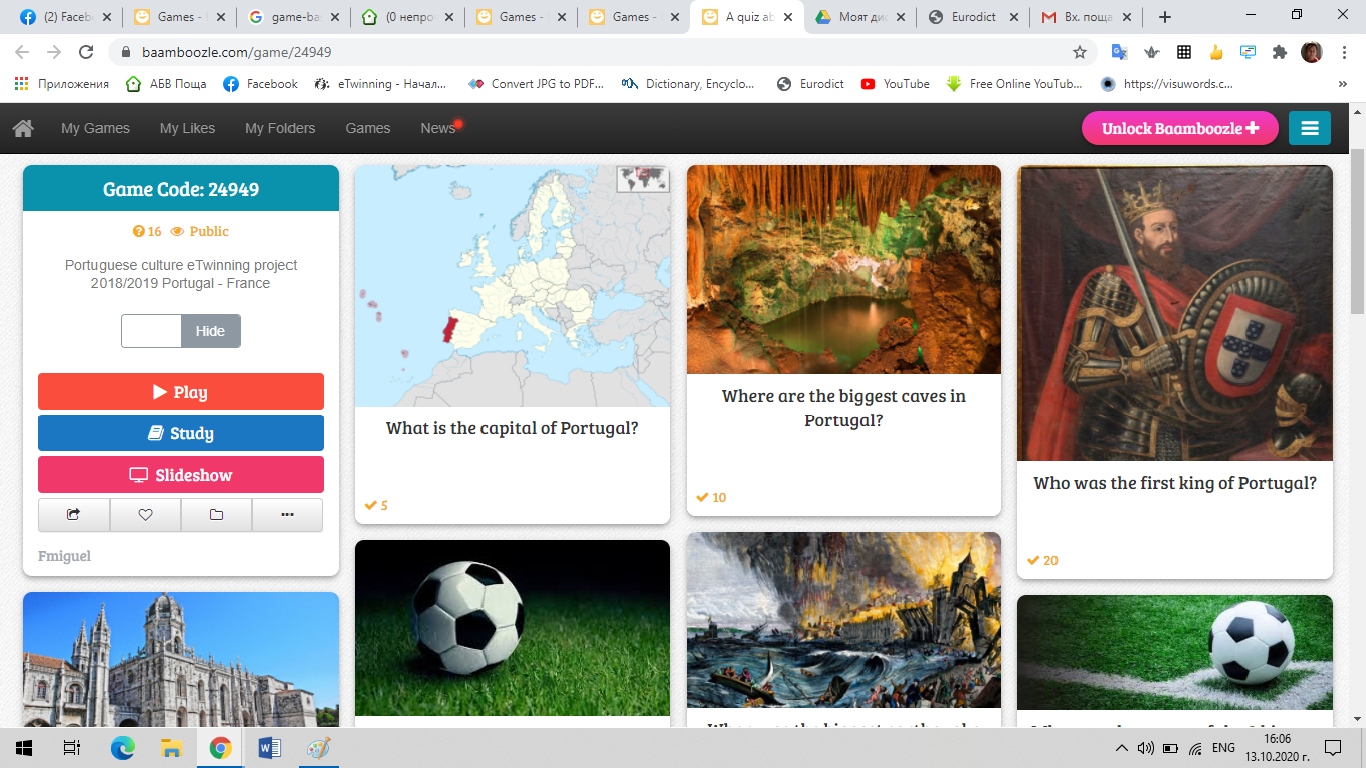 Games in eTwinning projects
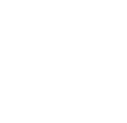 Storytelling as a game
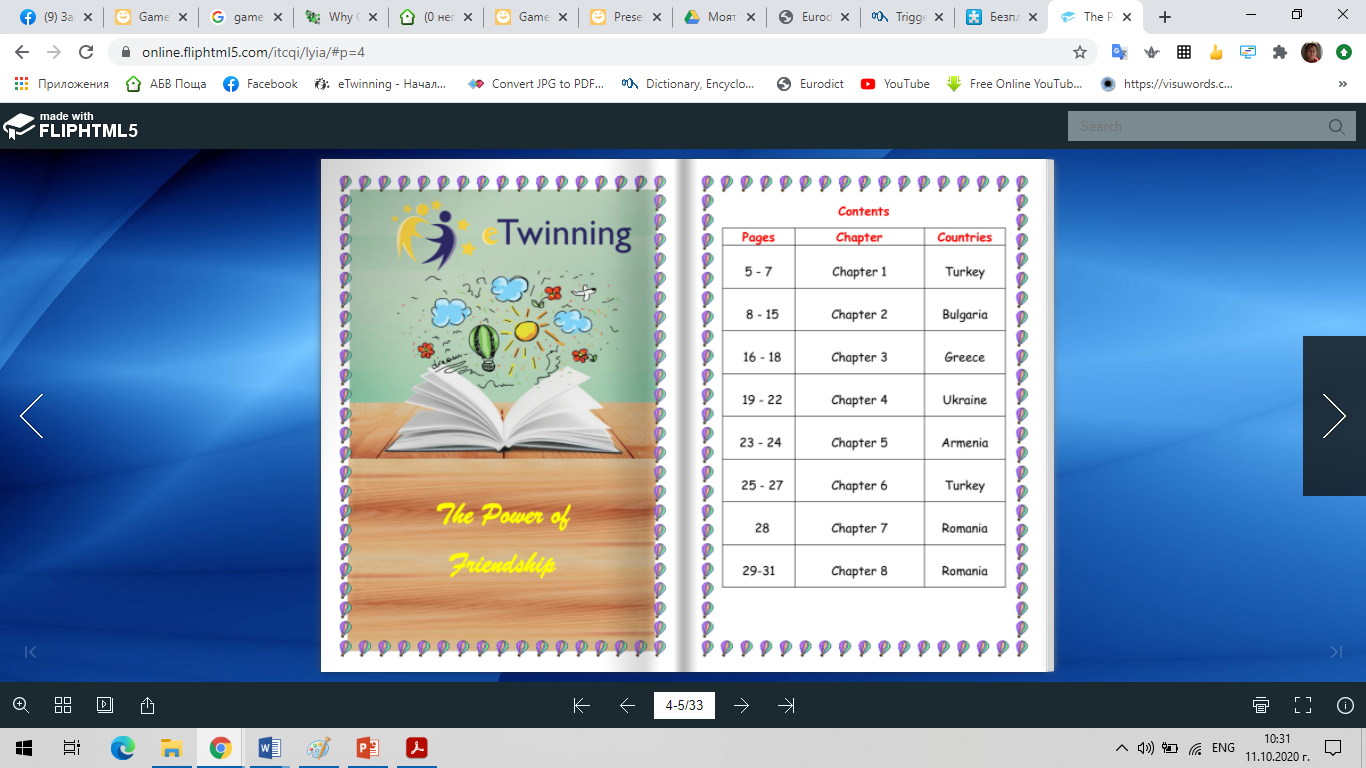 Are we so different?
Games in eTwinning projects
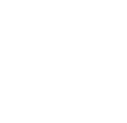 Storytelling as a game
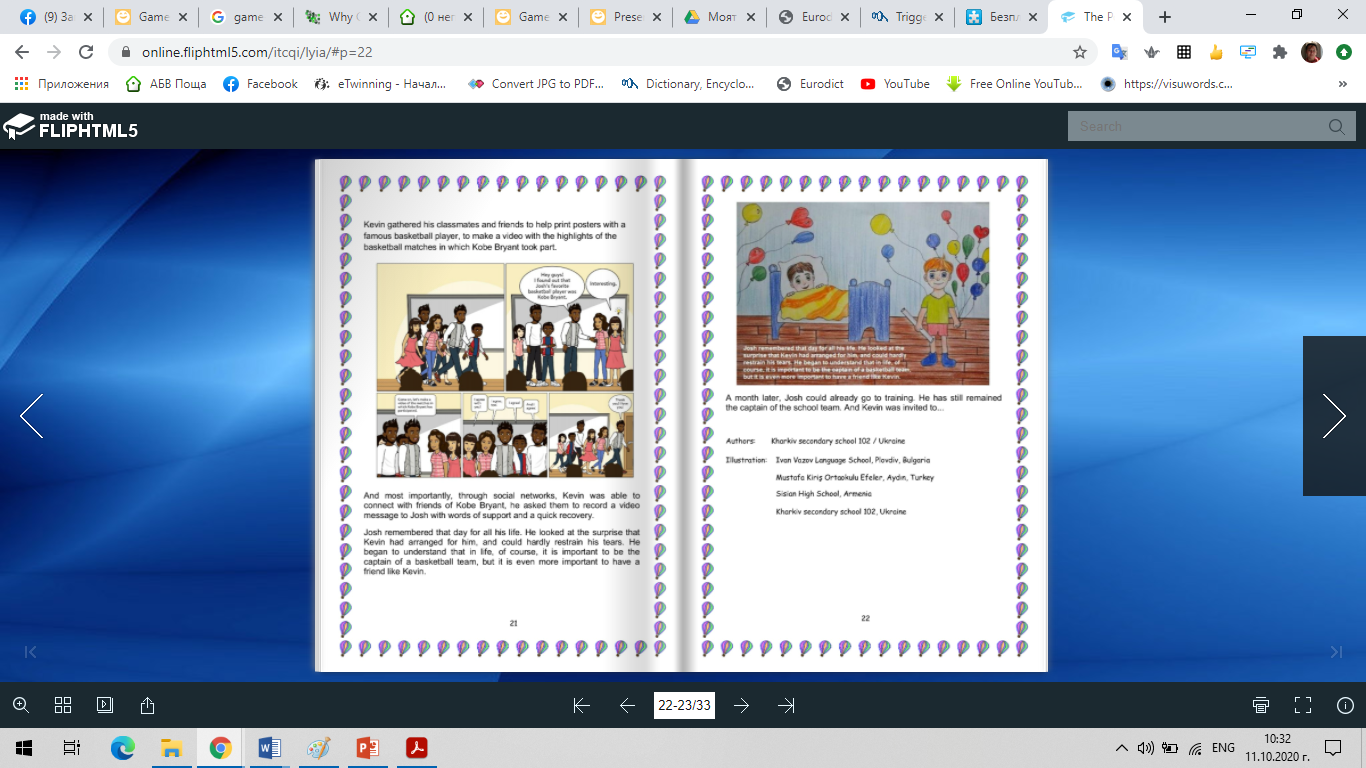 Are we so different?
Games in eTwinning projects
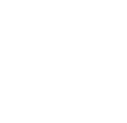 Storytelling as a game
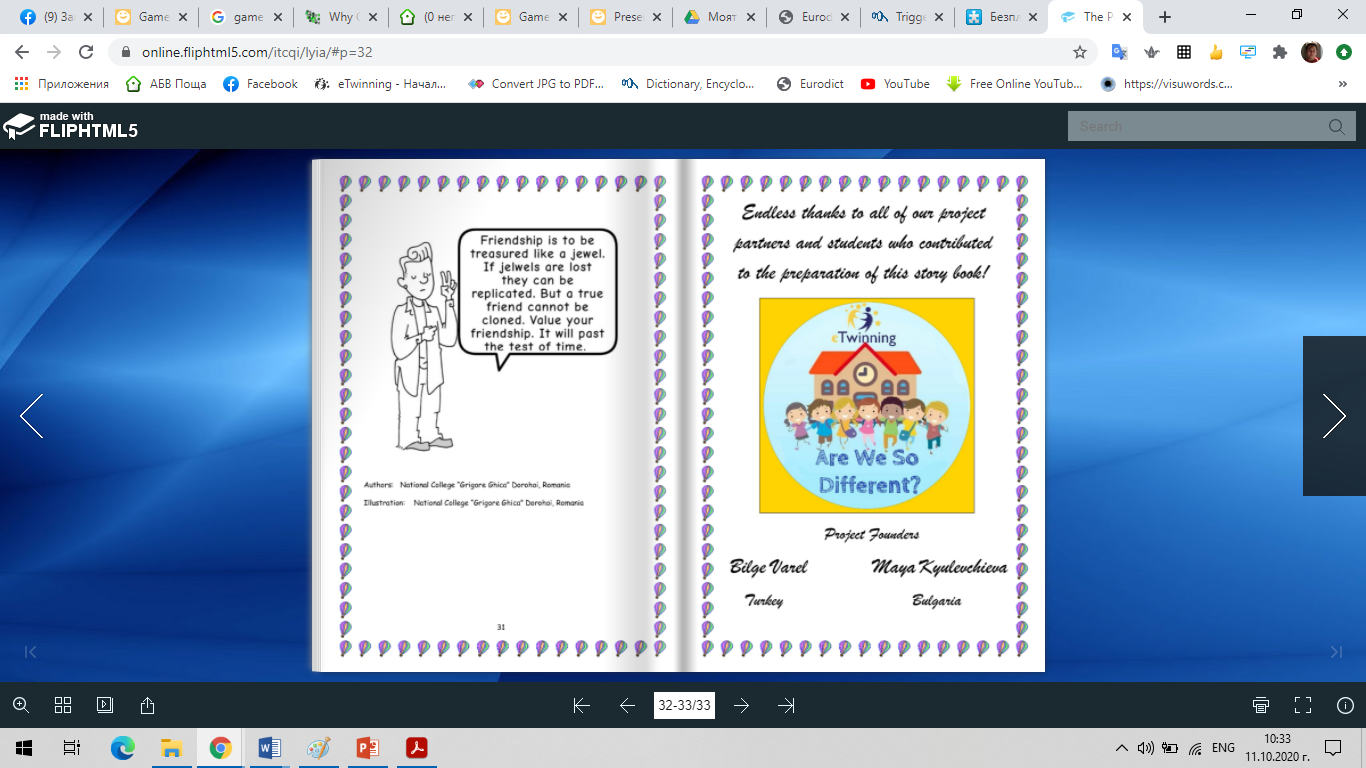 Are we so different?
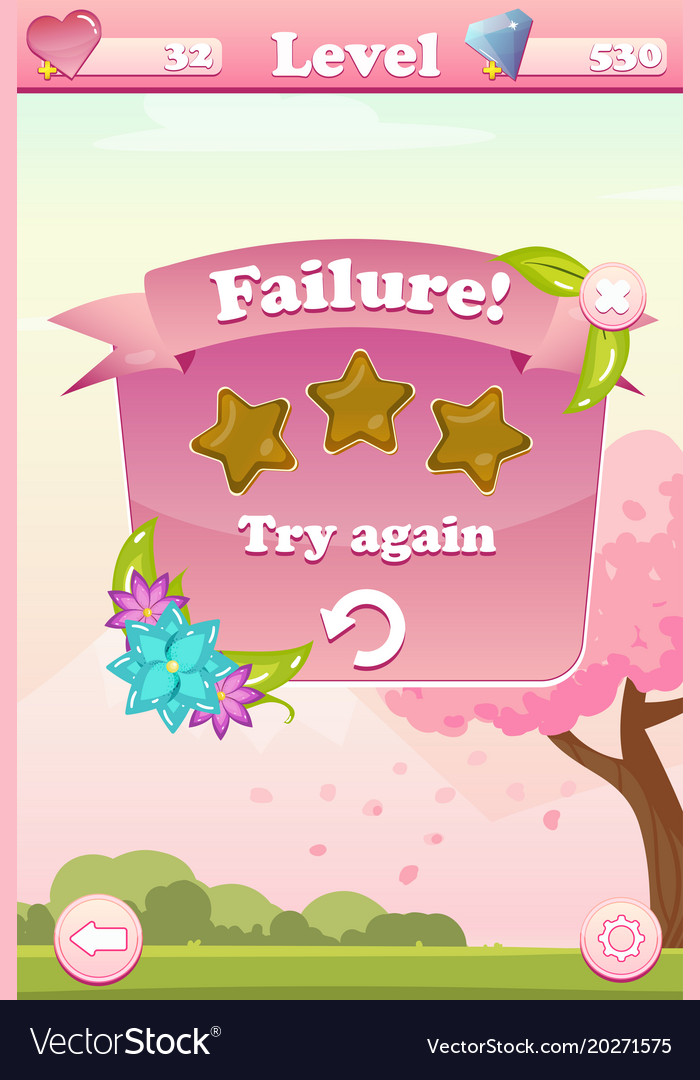 Thank you 
for 
your attention
Maya Kyulevchieva
eTwinning Ambassador
mayakyul@abv.bg
Template -  Eli Maksova